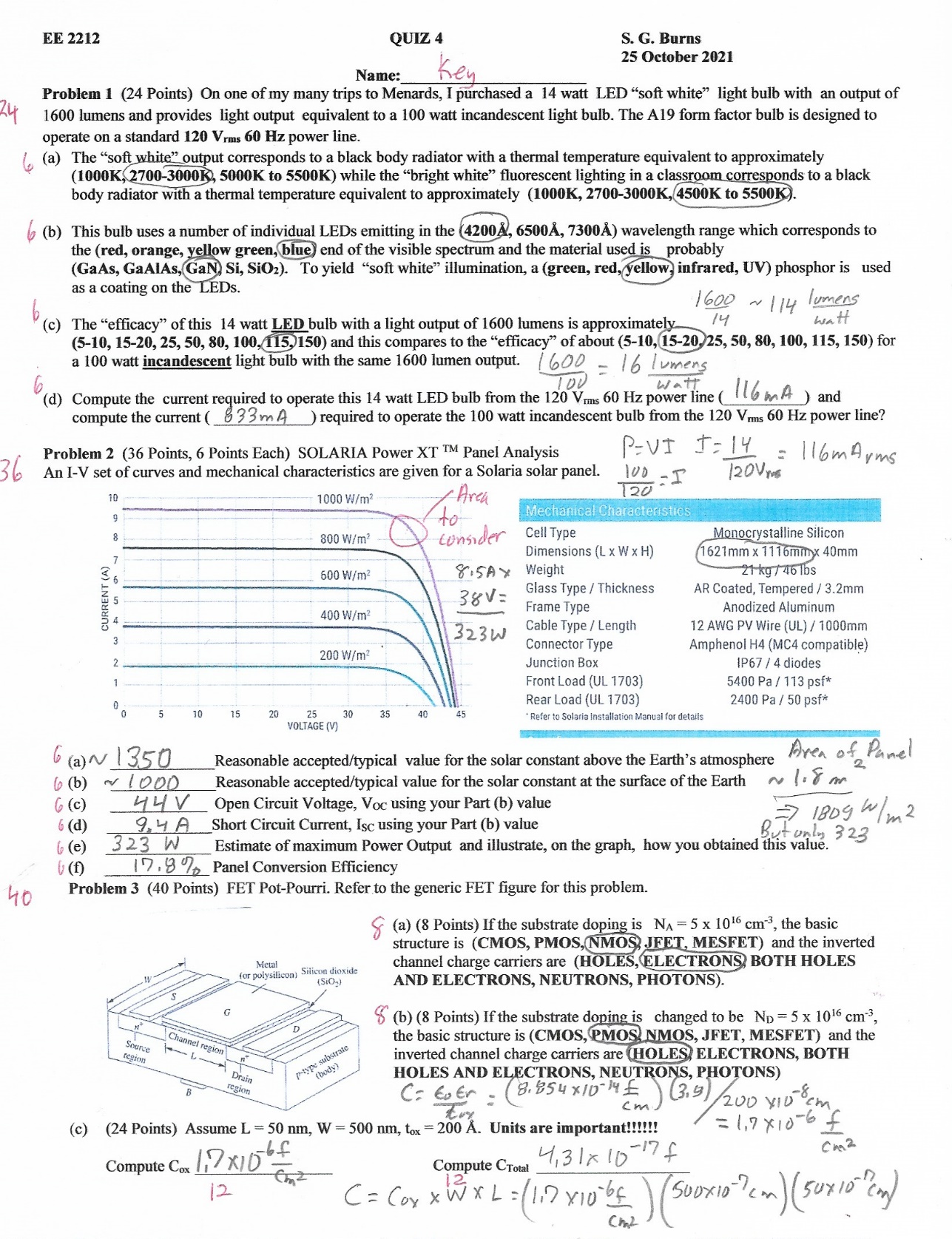 27 October 2021
Go Over QUIZ 4
CG Input Impedance and Matching 
CMOS
SPICE CMOS INVERTER (GATE)
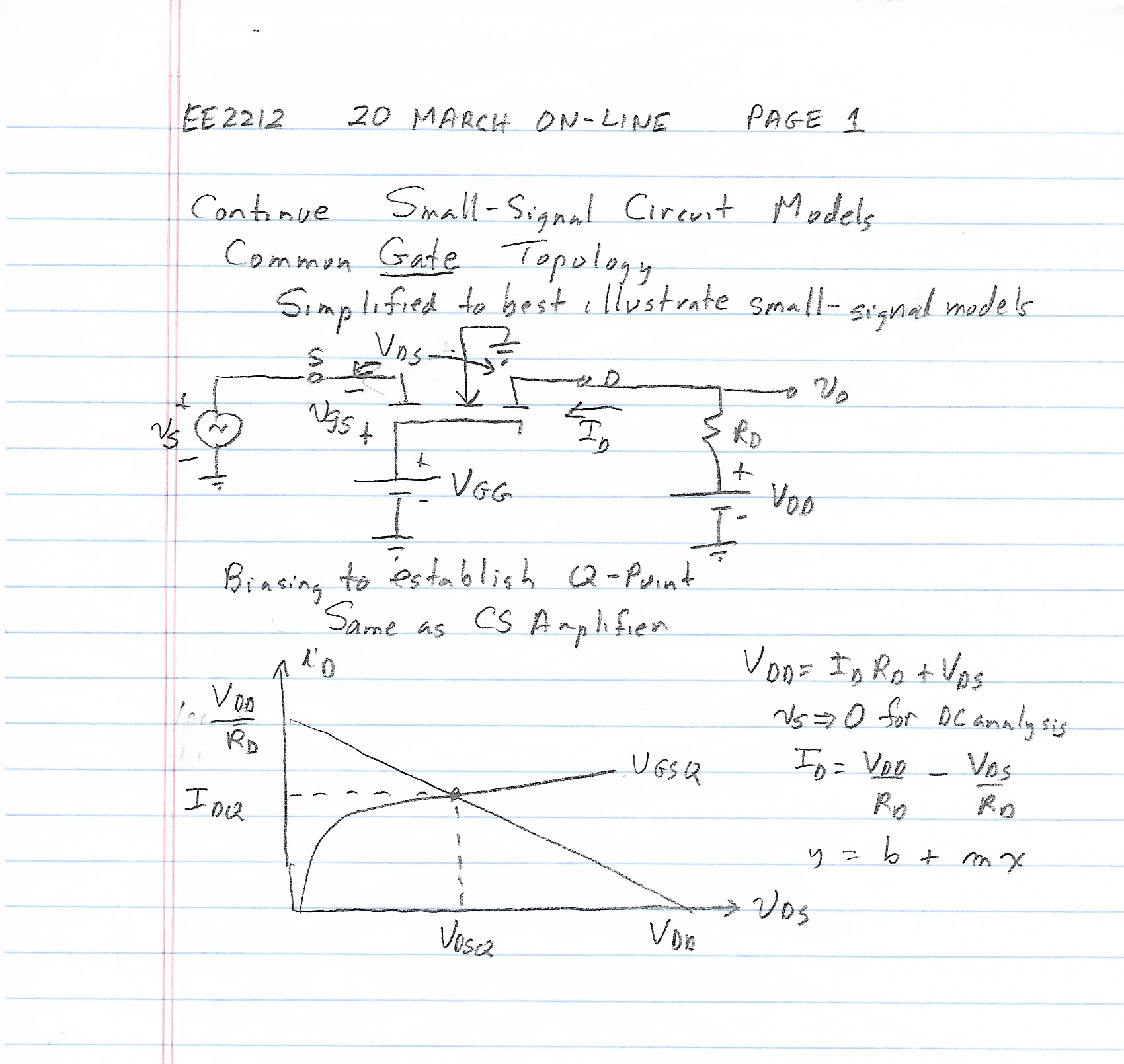 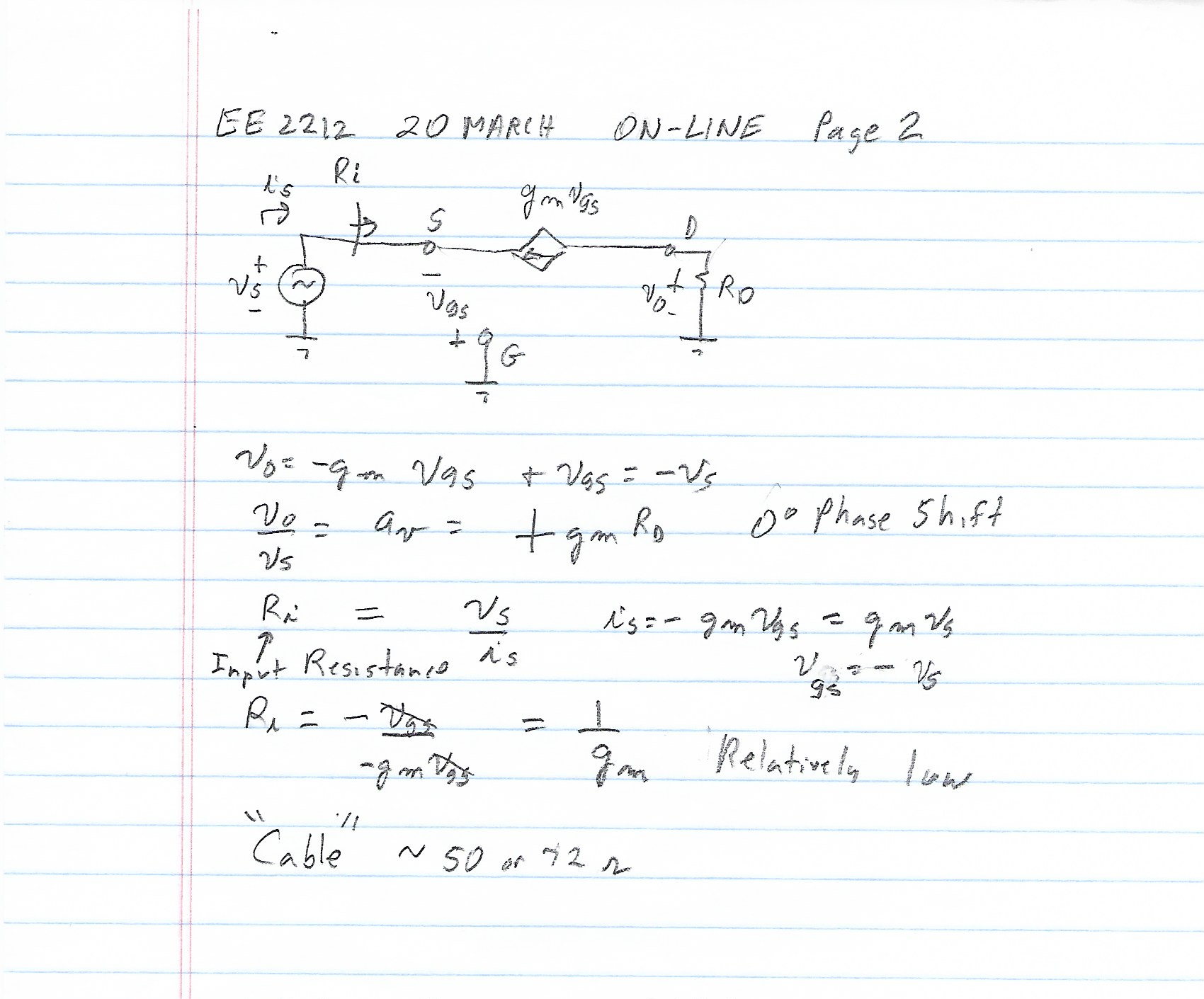 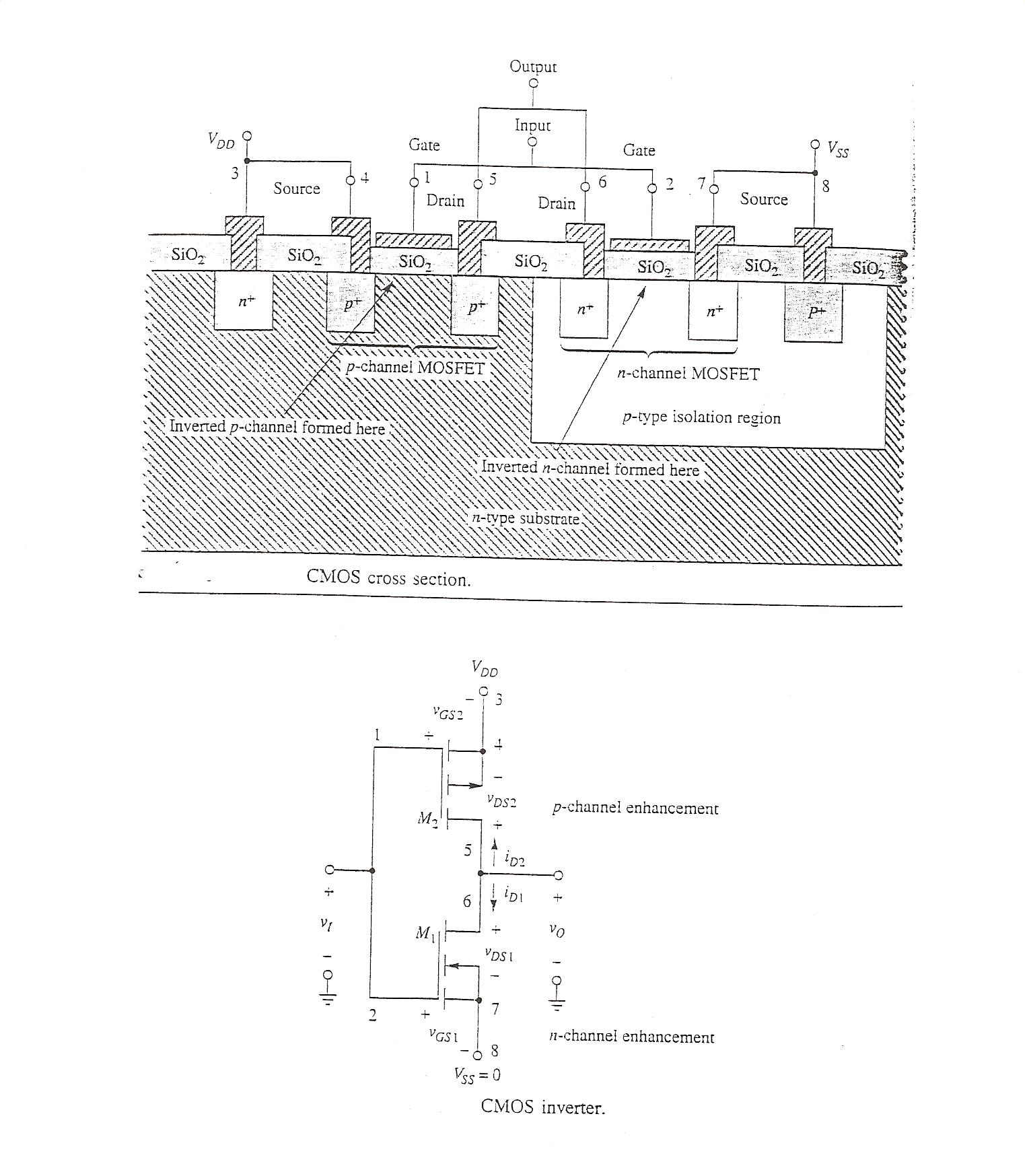 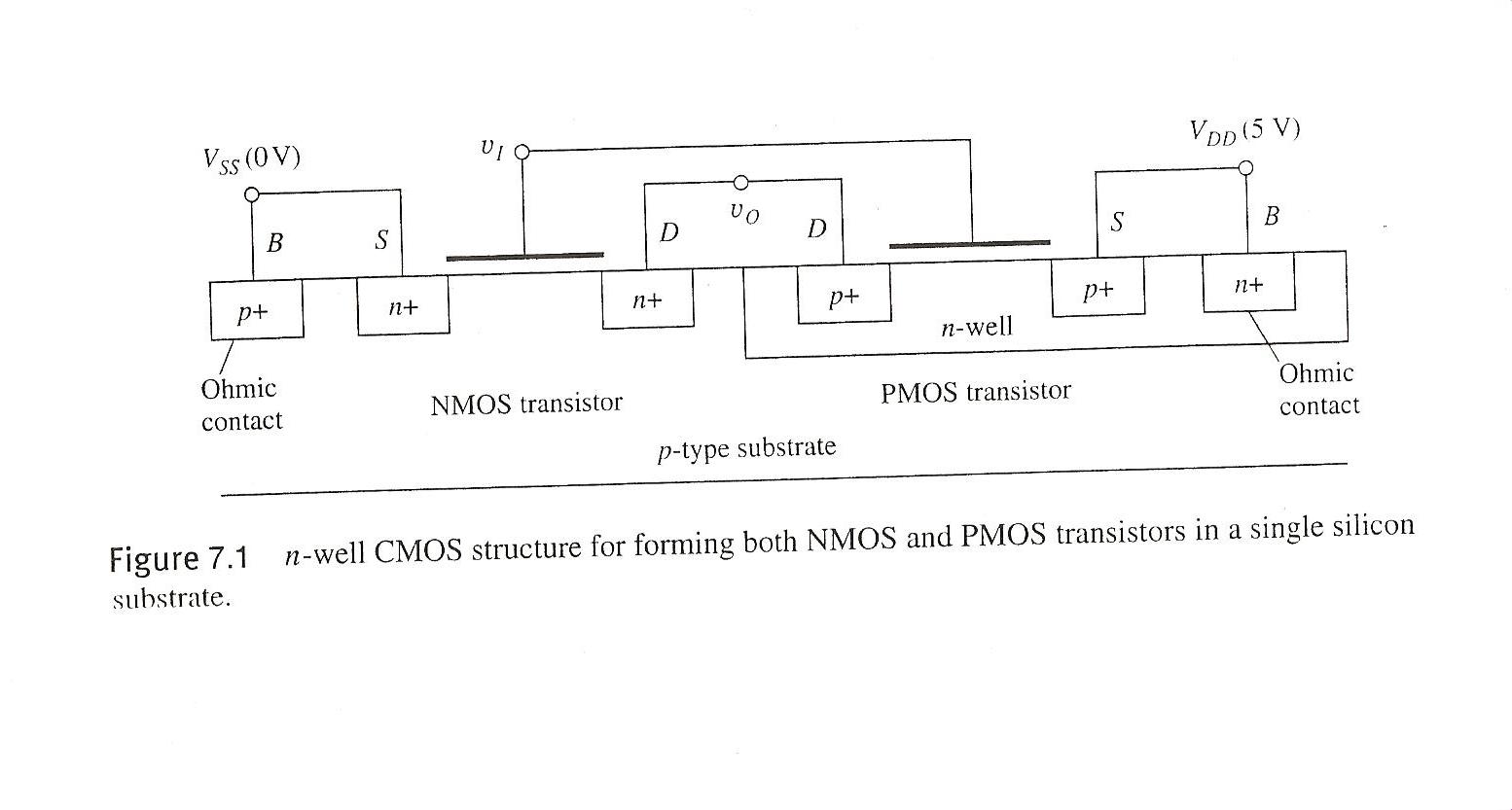 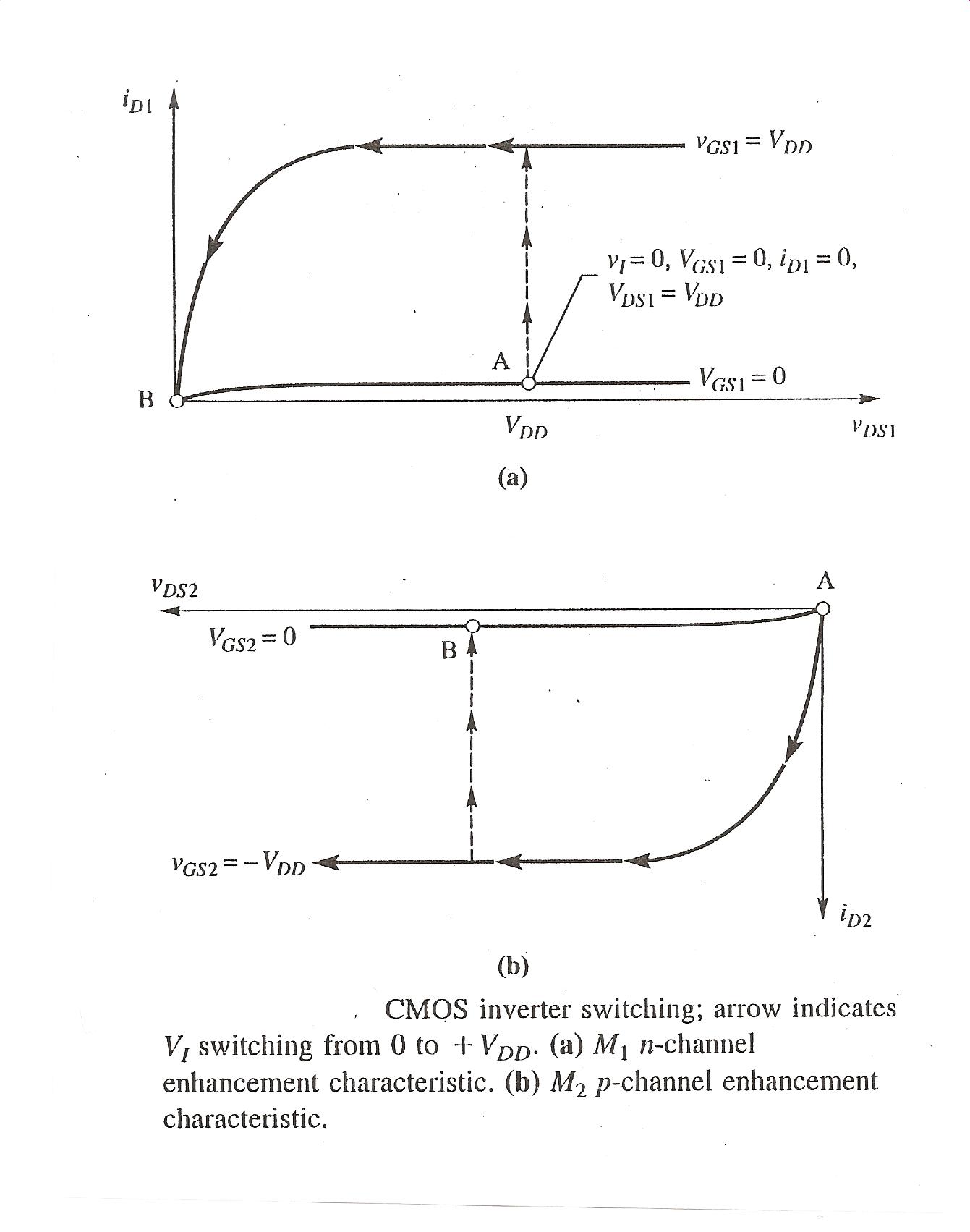 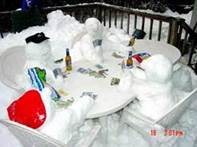 How to spend your Fall Break if Duluth weather were normal-From a good friend at Motorola